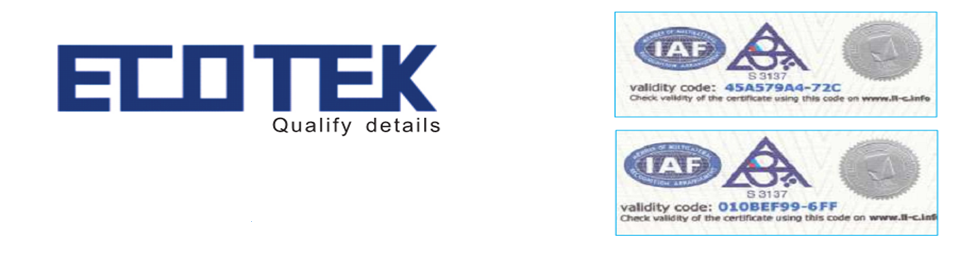 ECOTEK  MOLD
Qualify details
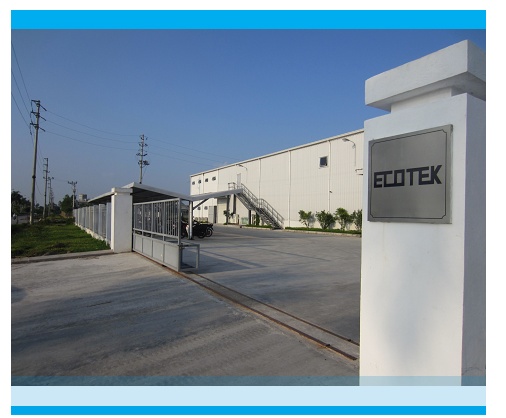 ECOTEK  Co.,Ltd.                    www.eco-tek.vnLot ІІІ.4.1 ,Thuan Thanh 3 Industrial Zone, Thanh Khuong, Thuan Thanh, Bac NinhTel :84-222-3798889   Fax :  84-222-3798890 Email: hai-bui@eco-tek.vn
TRỌNG TÂM
TỔ CHỨC ECOTEK MOLD
TRƯỞNG BỘ PHẬN (01)
KHO(01)
PHÓ BỘ PHẬN (01)
(KH, THIẾT KẾ, QC)
PHÓ BỘ PHẬN (01)
(GIA CÔNG KHUÔN)
THIẾT KẾ (04)
QC (02)
FI (03)
CNC (03)
WC (02)
EDM (02)
Lắp ráp/hoàn thiện khuôn (05)
MÁY GIA CÔNG KHUÔN
ẢNH THIẾT BỊ
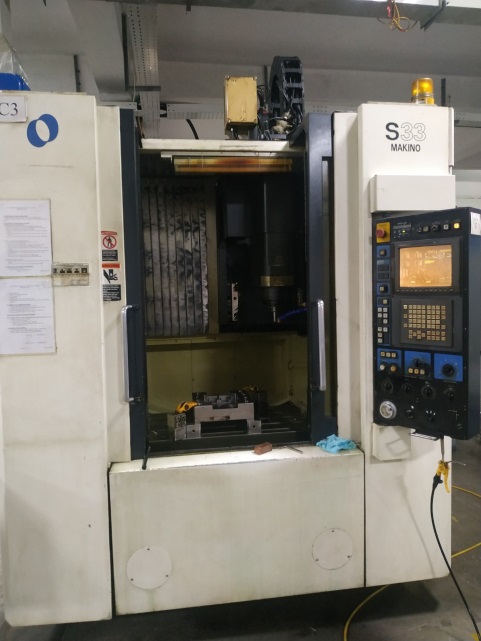 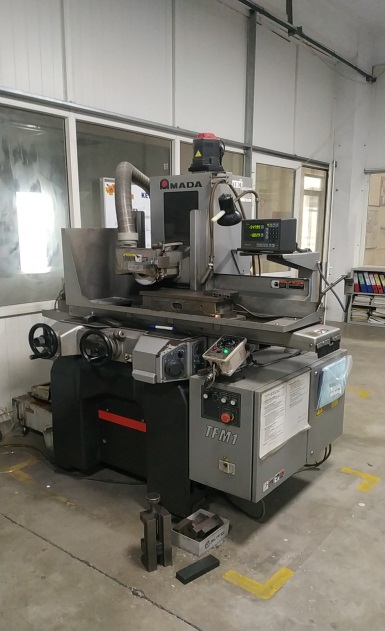 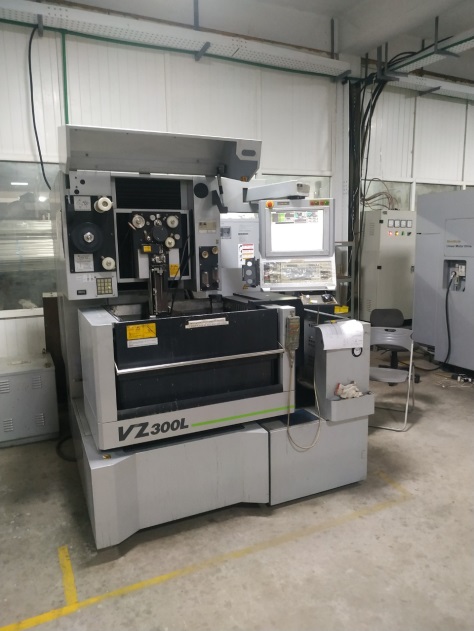 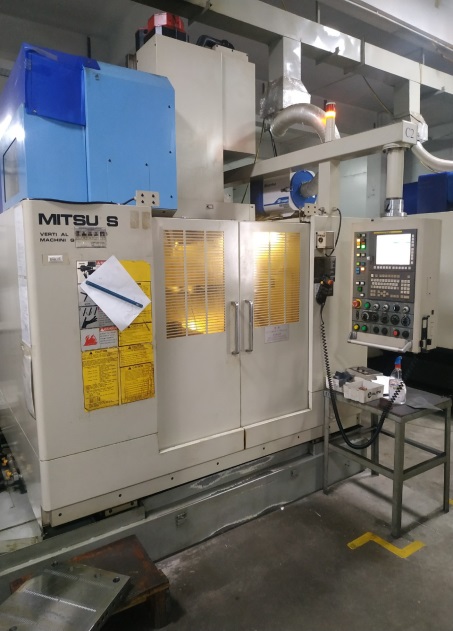 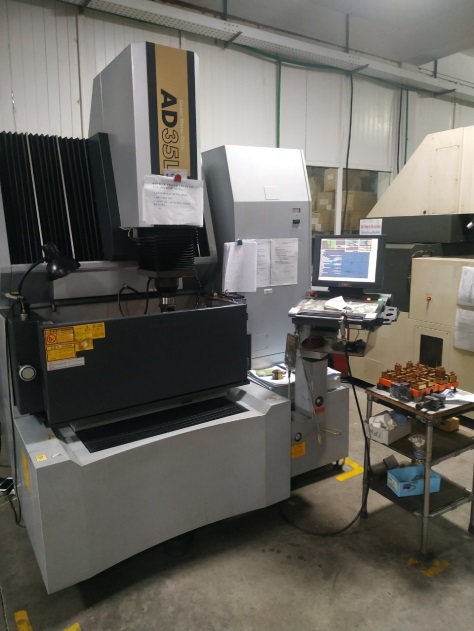 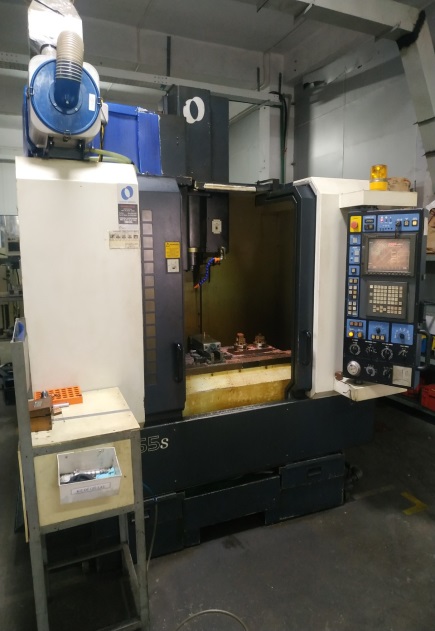 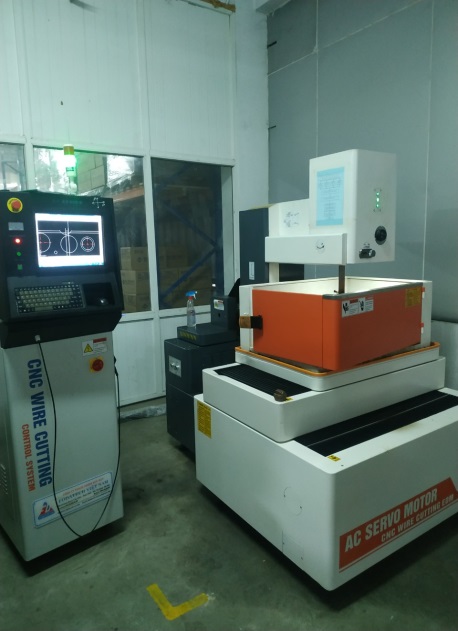 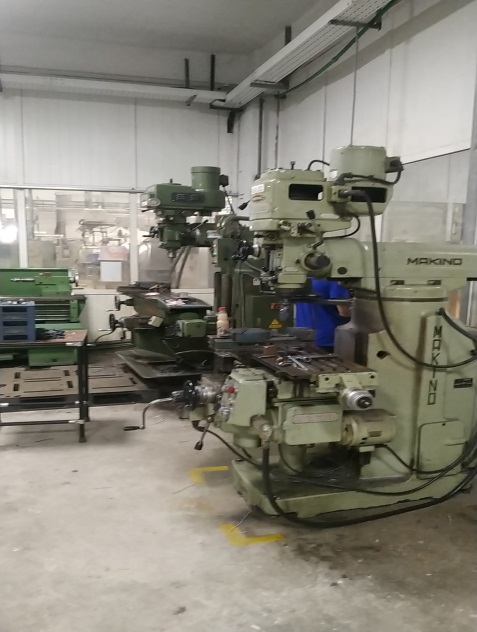 KHÁCH HÀNG CỦA ECOTEK MOLD
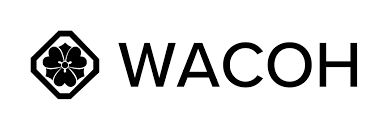 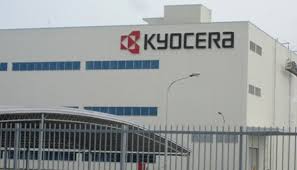 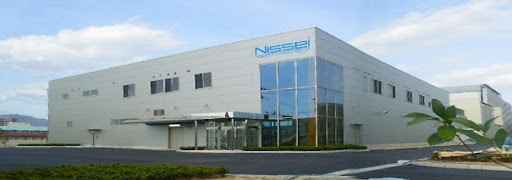 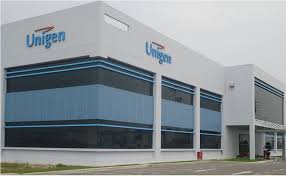 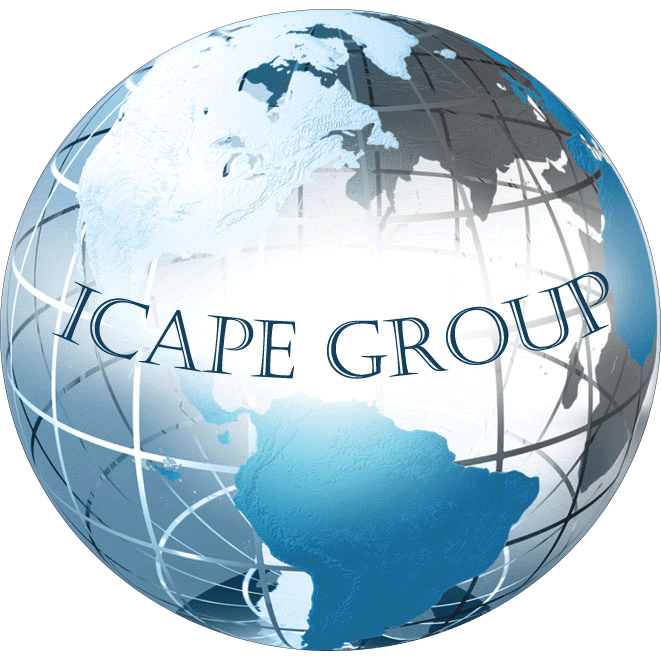 ĐỘI NGŨ NHÂN VIÊN
Kỹ sư cao cấp: 03
Nhân viên thiết kế: 05
Nhân viên kỹ thuật: 10
Kho+QC: 02
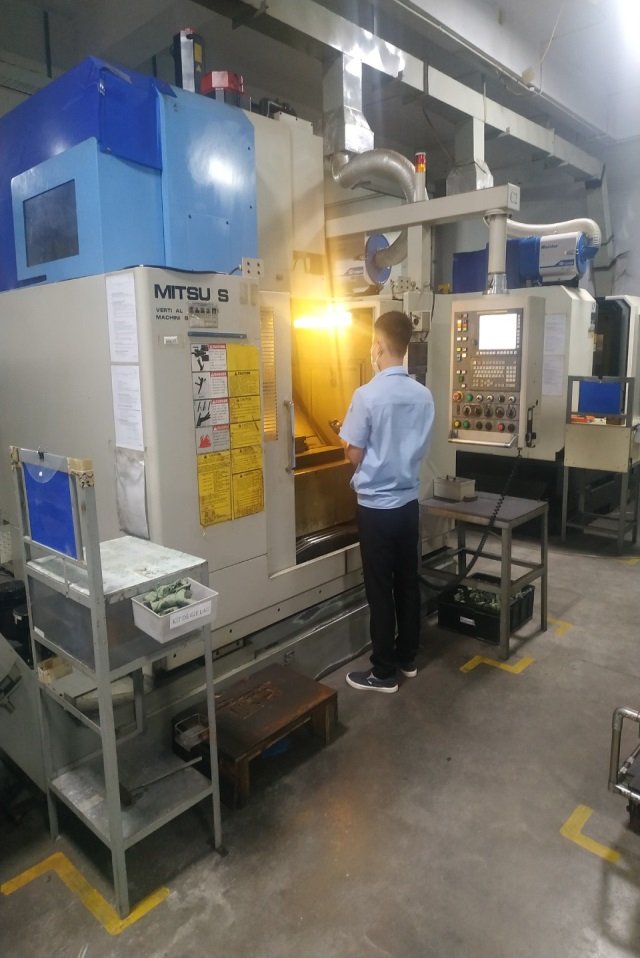 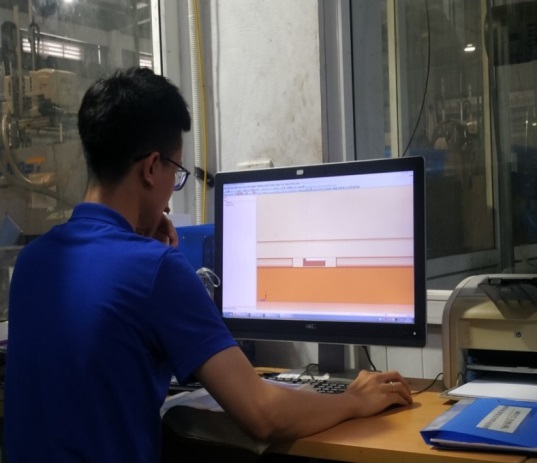 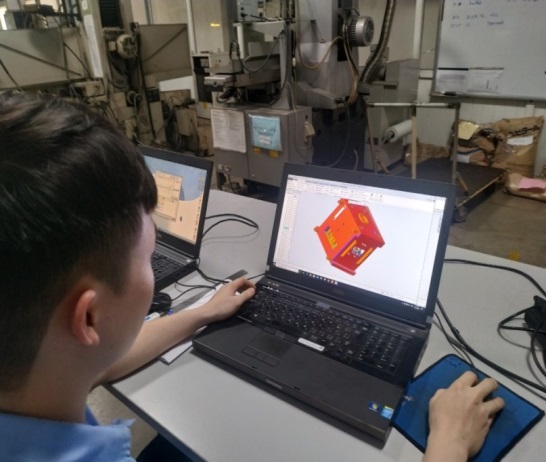 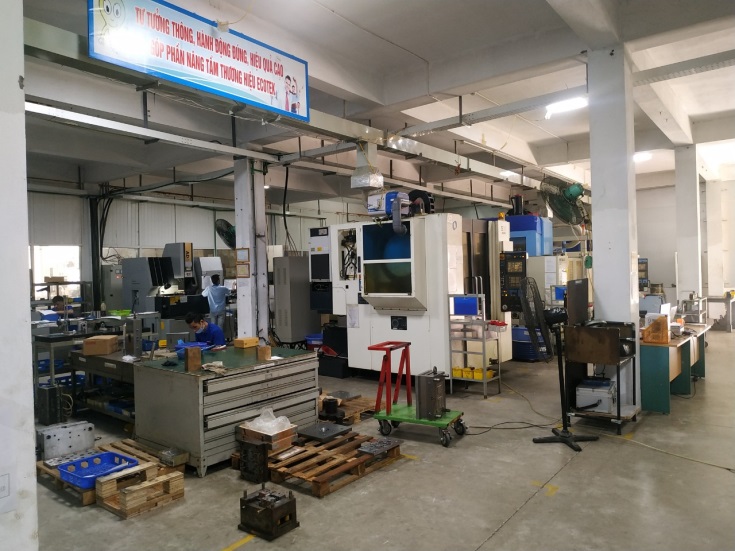 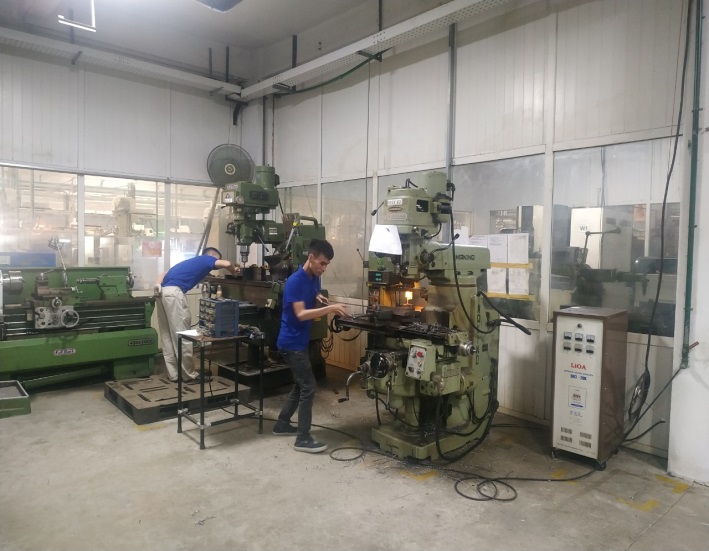 LƯU TRÌNH THIẾT KẾ KHUÔN
DỰ ÁN MỚI
yes
Nhân viên thiết kế
Phân tích cấu trúc công nghệ sản phẩm
yes
Khách hàng
Thiết kế DFM, 3D khuôn
no
yes
Đánh giá nội bộ
no
Triển khai gia công
yes
Xác nhận đánh giá của khách hàng
no
yes
Kiểm tra
yes
no
yes
Hoàn thiện dữ liệu 3D
Chuẩn bị phôi
Thiết kế 2D
HÌNH ẢNH HỒ SƠ KHUÔN (DFM)
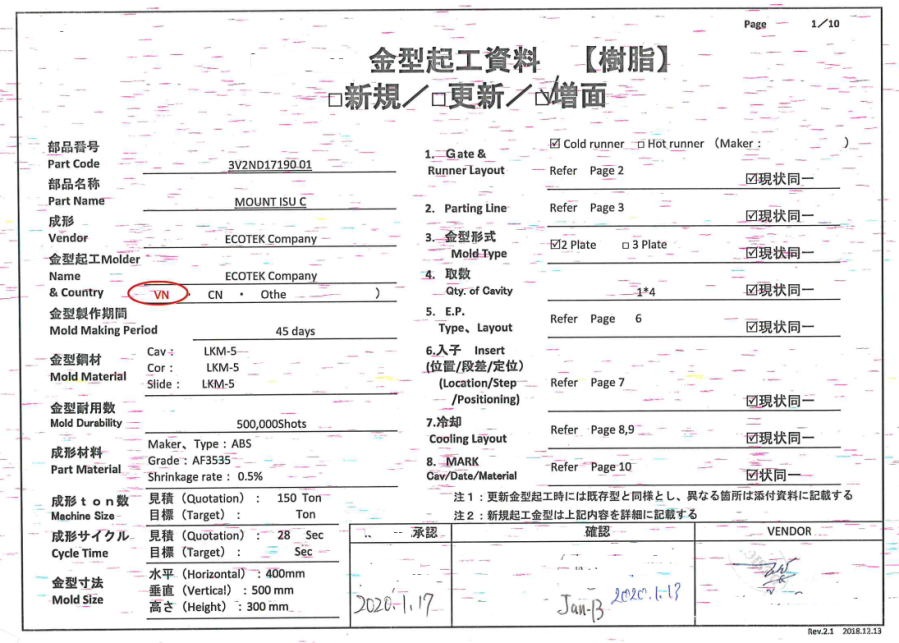 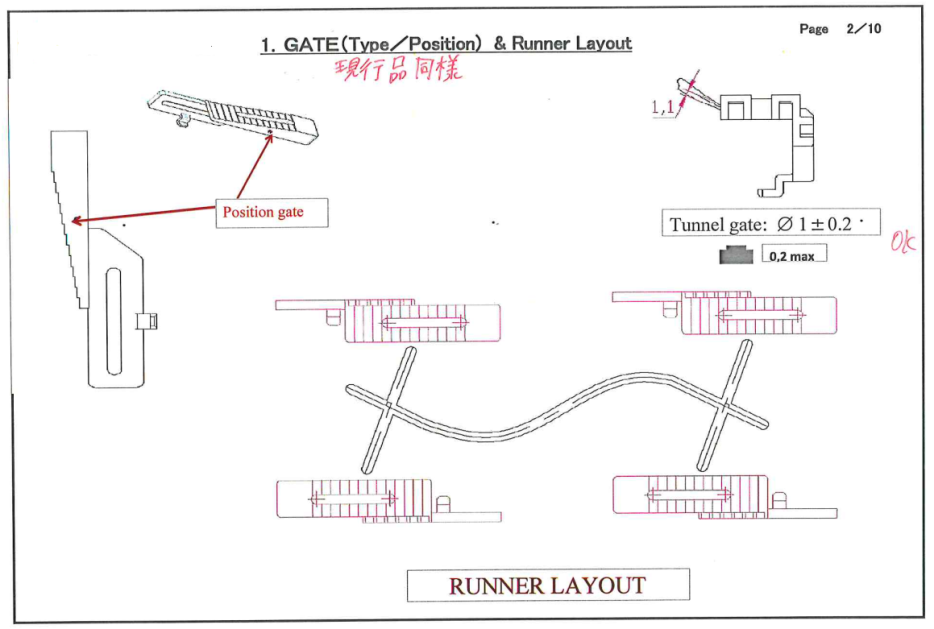 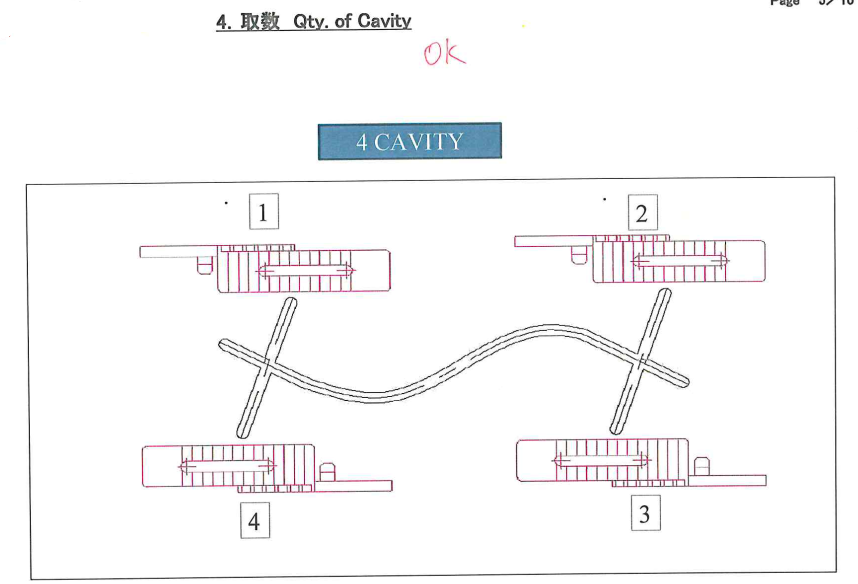 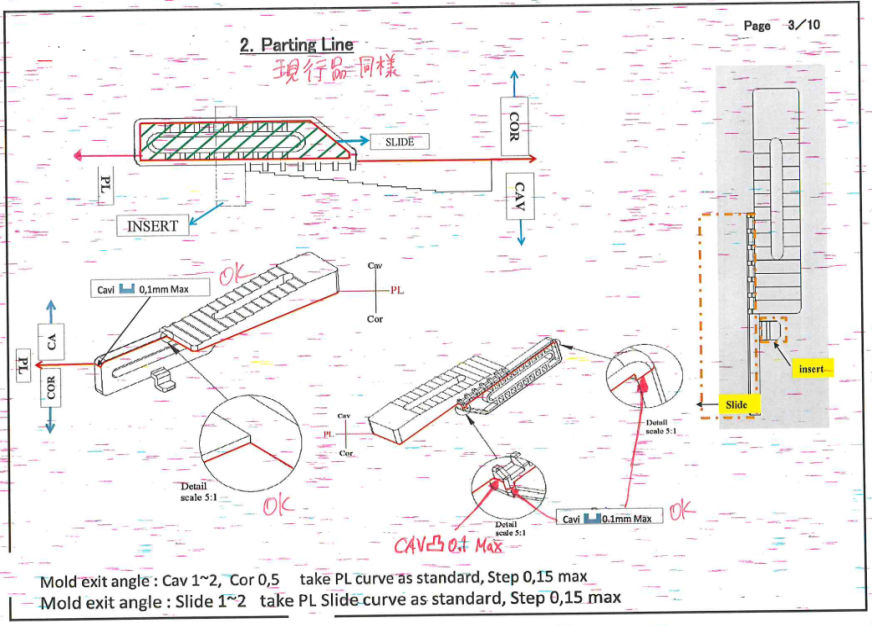 QUY TRÌNH SẢN XUẤT KHUÔN
Nghiên cứu bản vẽ
Thiết kế khuôn
Nhận đơn hàng
Báo giá
Layout
Gia công
Lắp giáp
Hiệu chỉnh khuôn
Hoàn thiện
Bảo trì
Ép thử
HÌNH ẢNH KHUÔN ĐÃ SẢN XUẤT
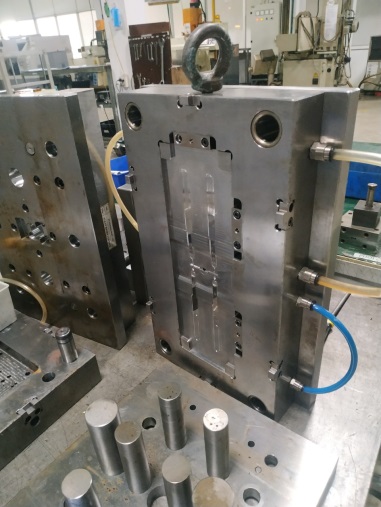 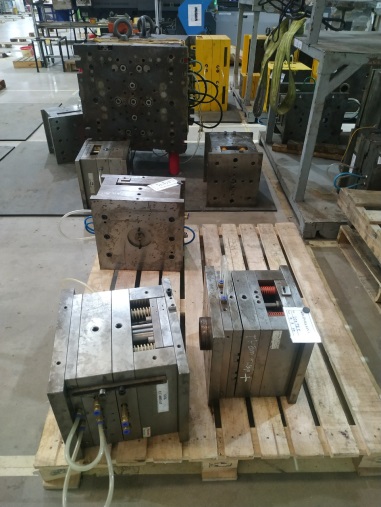 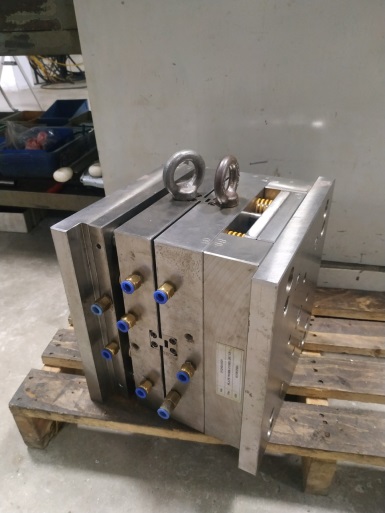 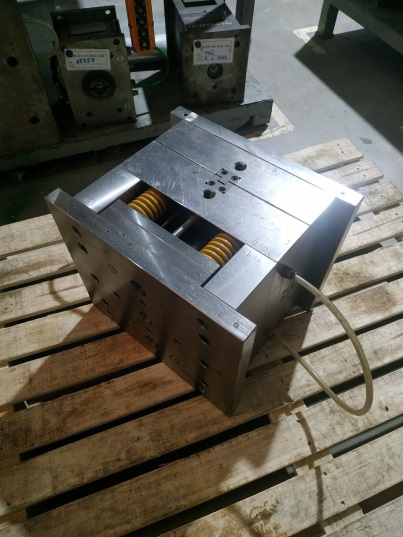 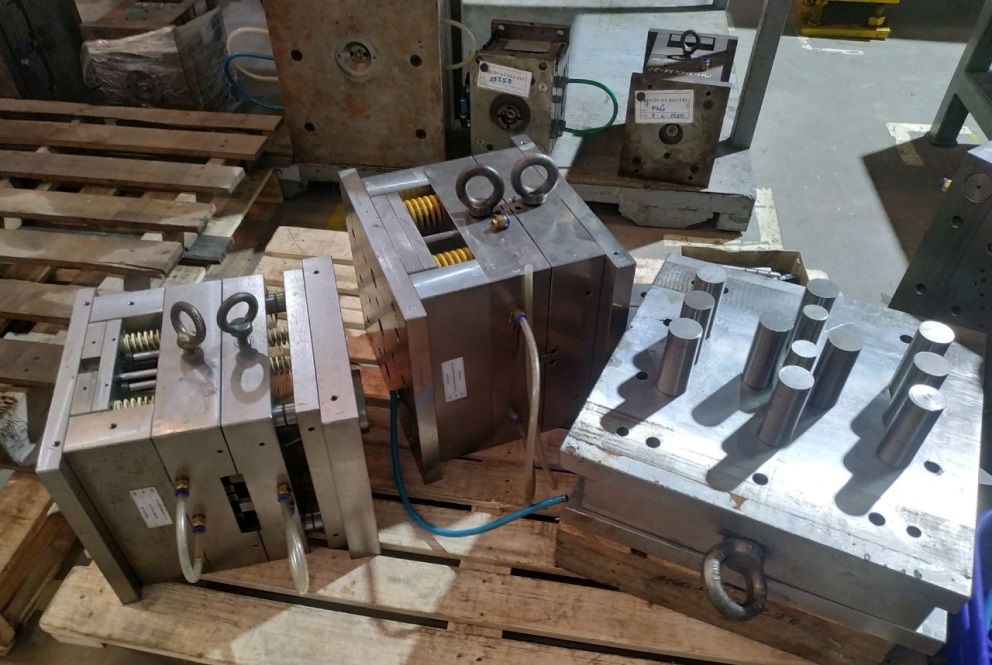 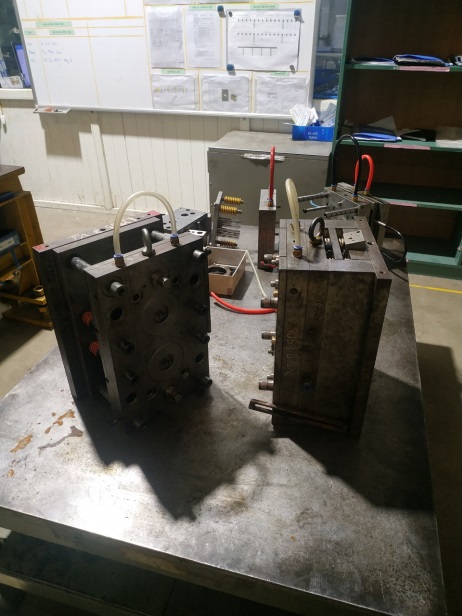 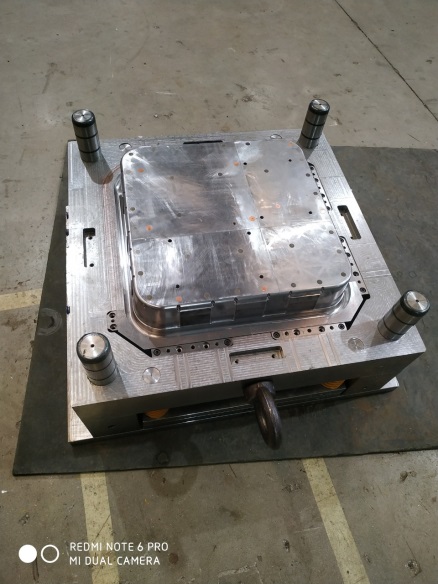 HÌNH SẢNH SẢN PHẨM
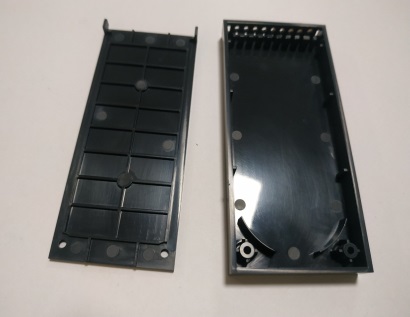 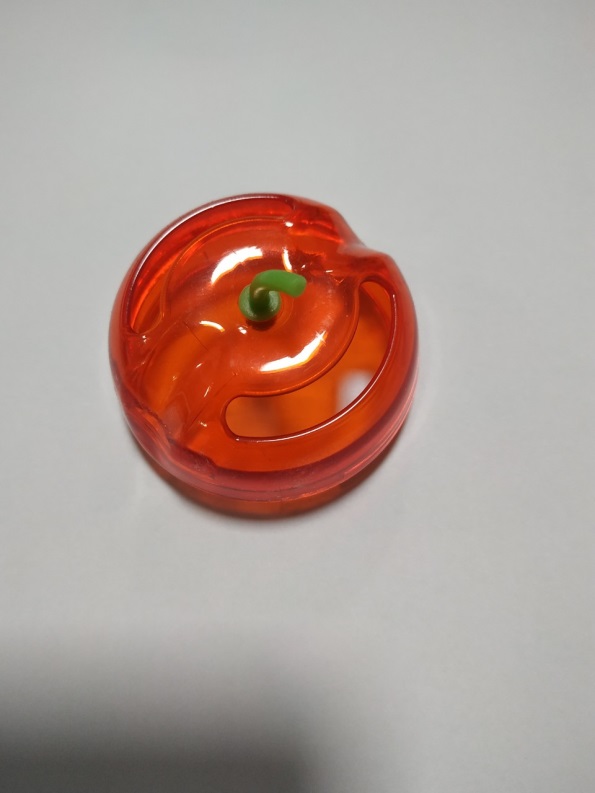 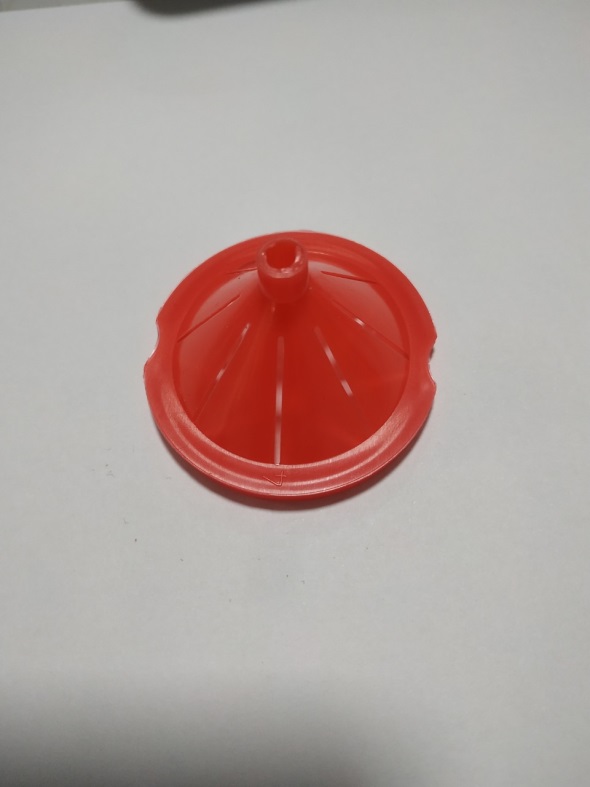 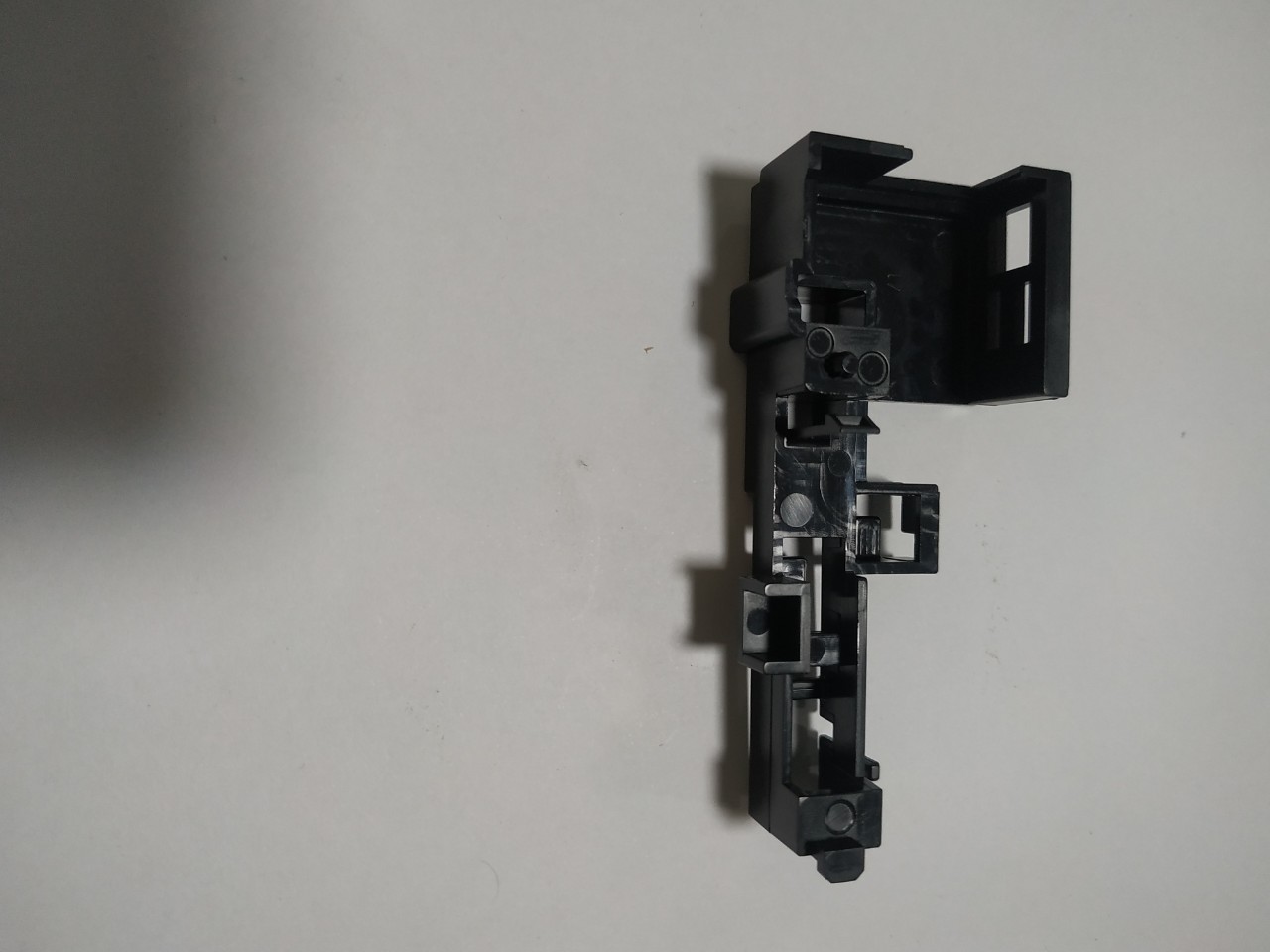 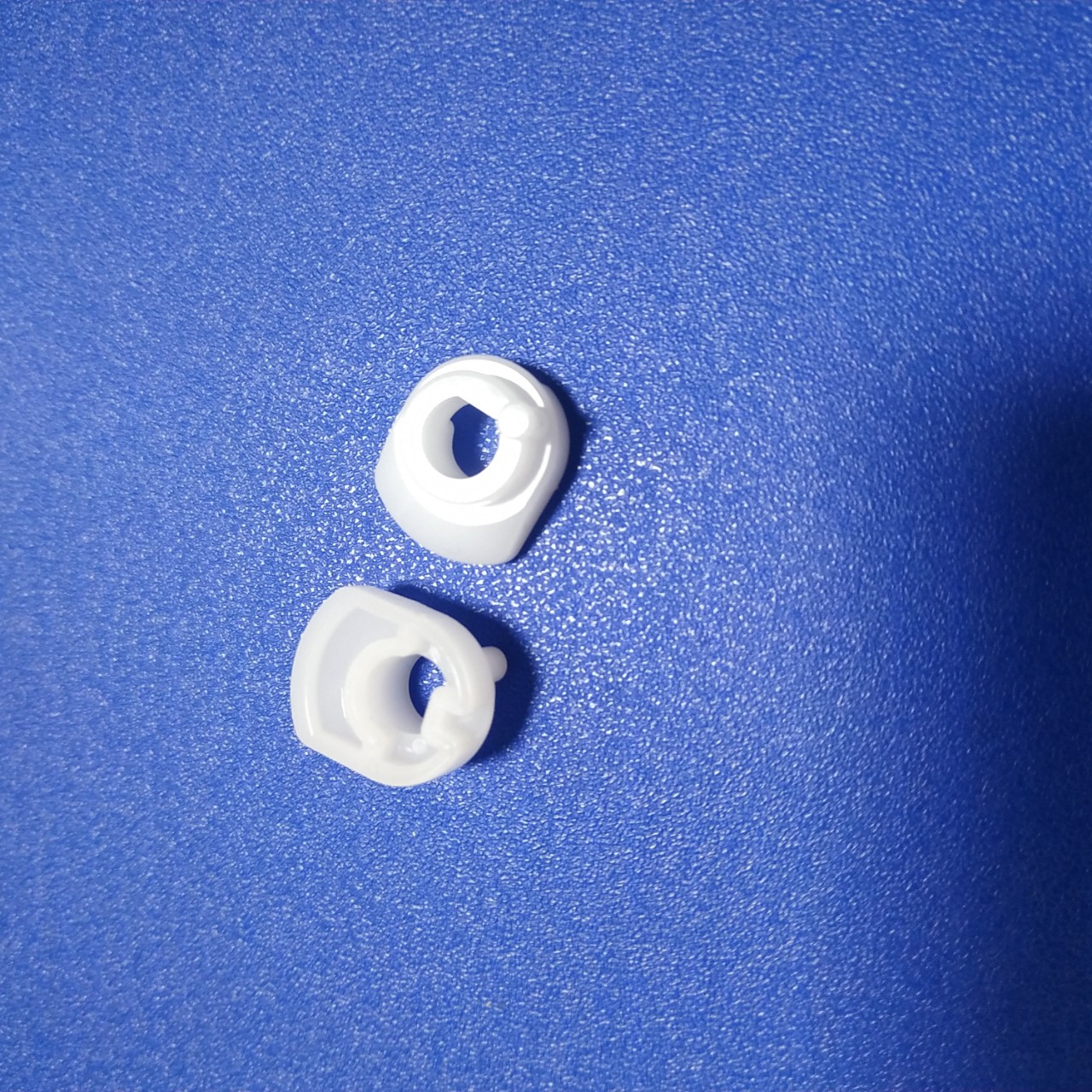 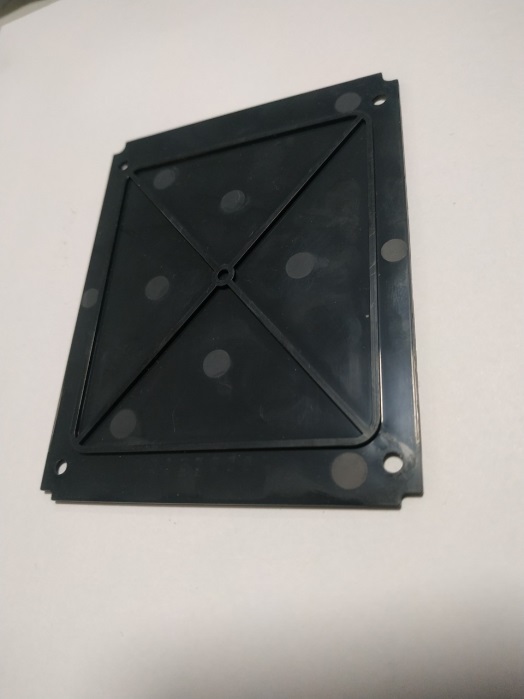 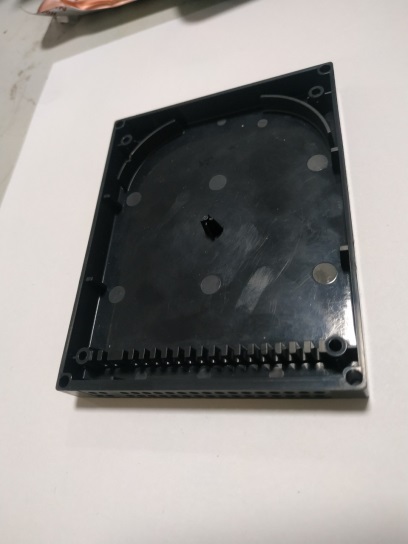 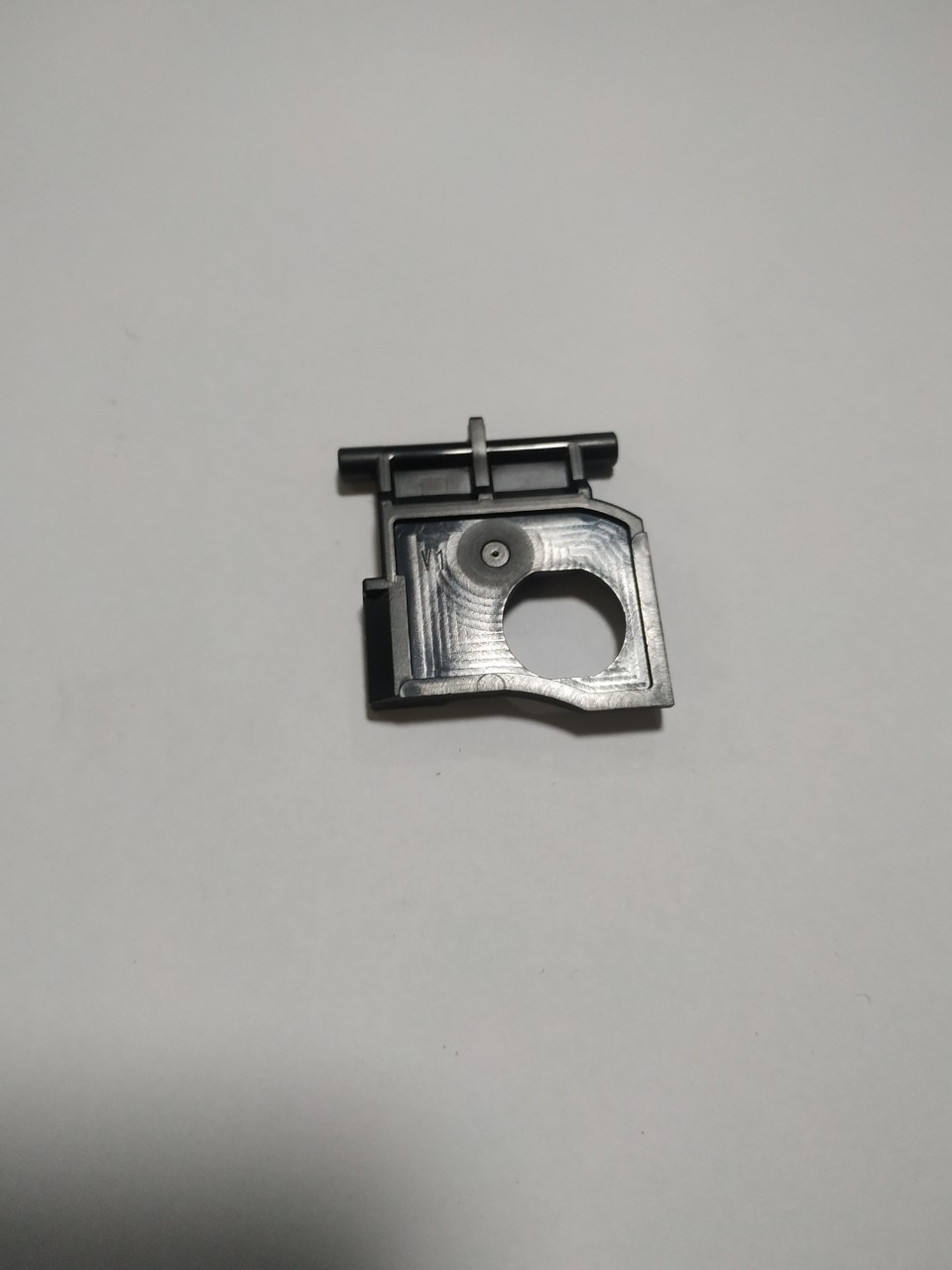 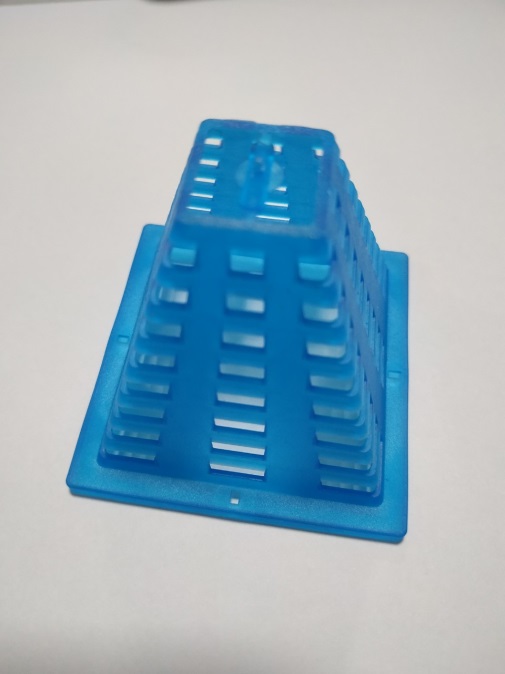 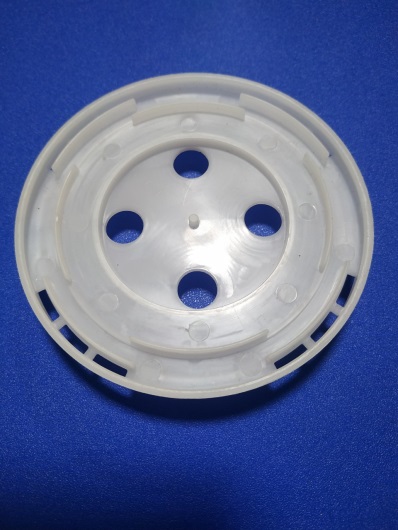 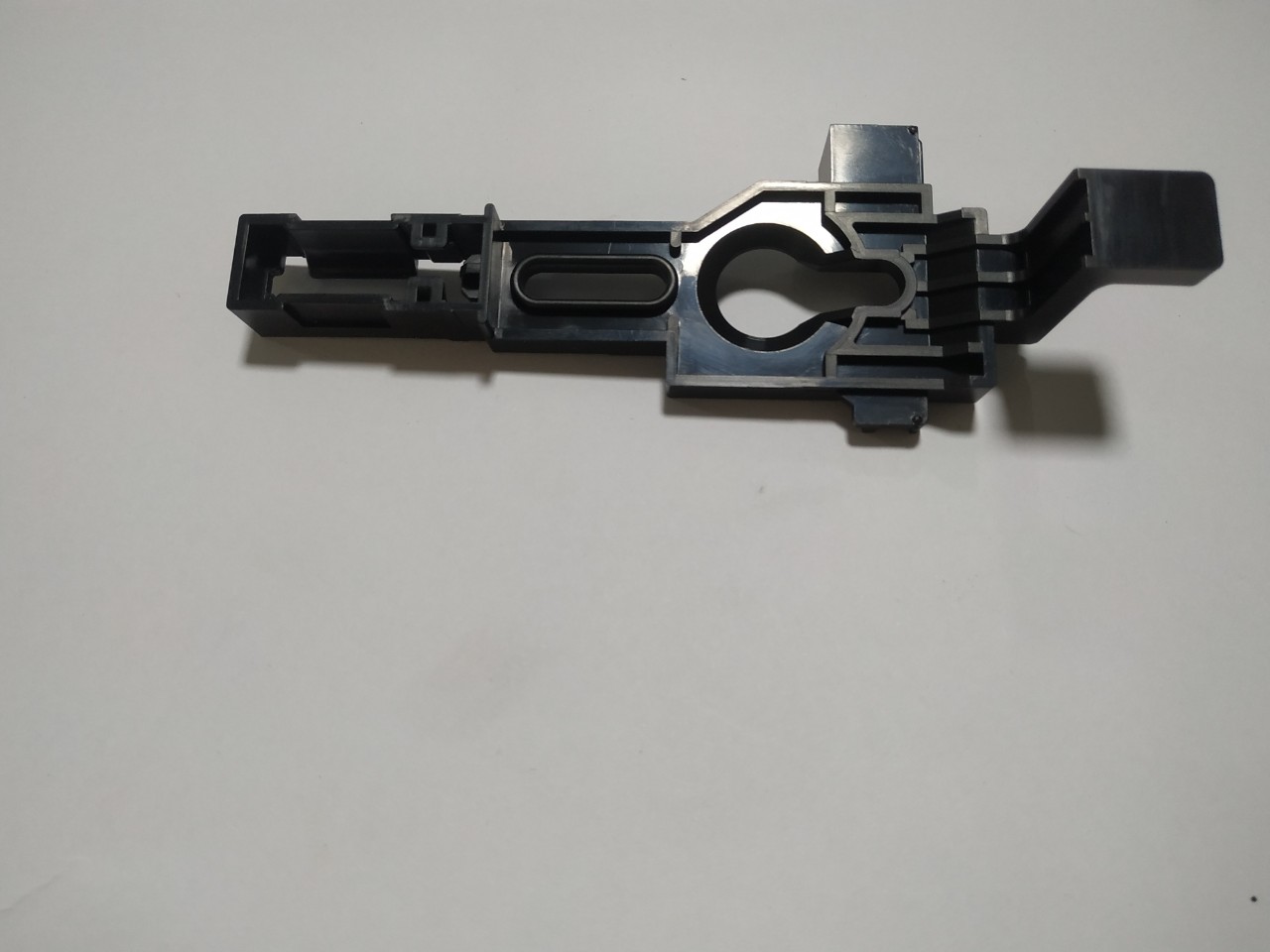 ISO 9001:2015 $ ISO 14001:2015
July.2017
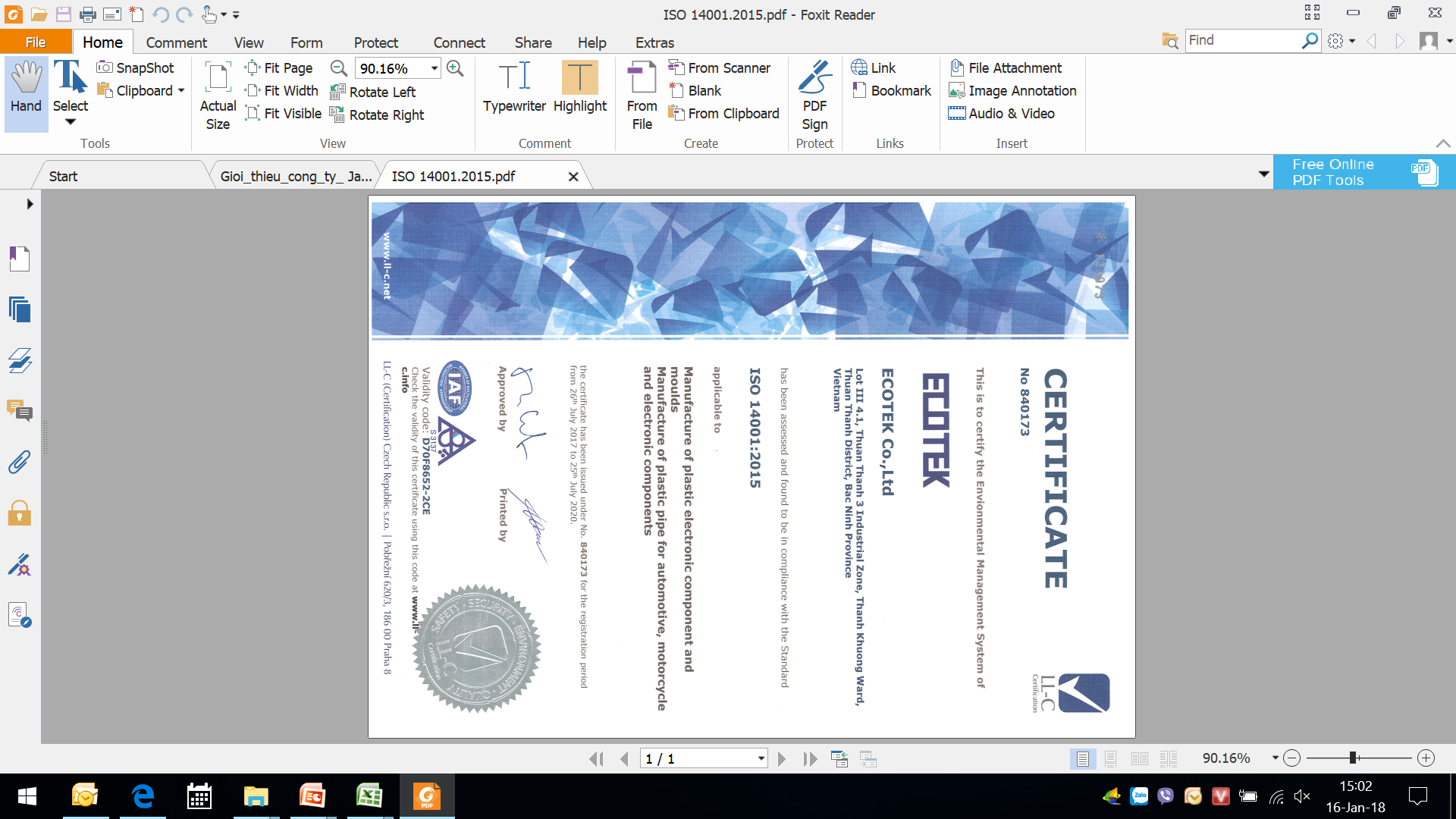 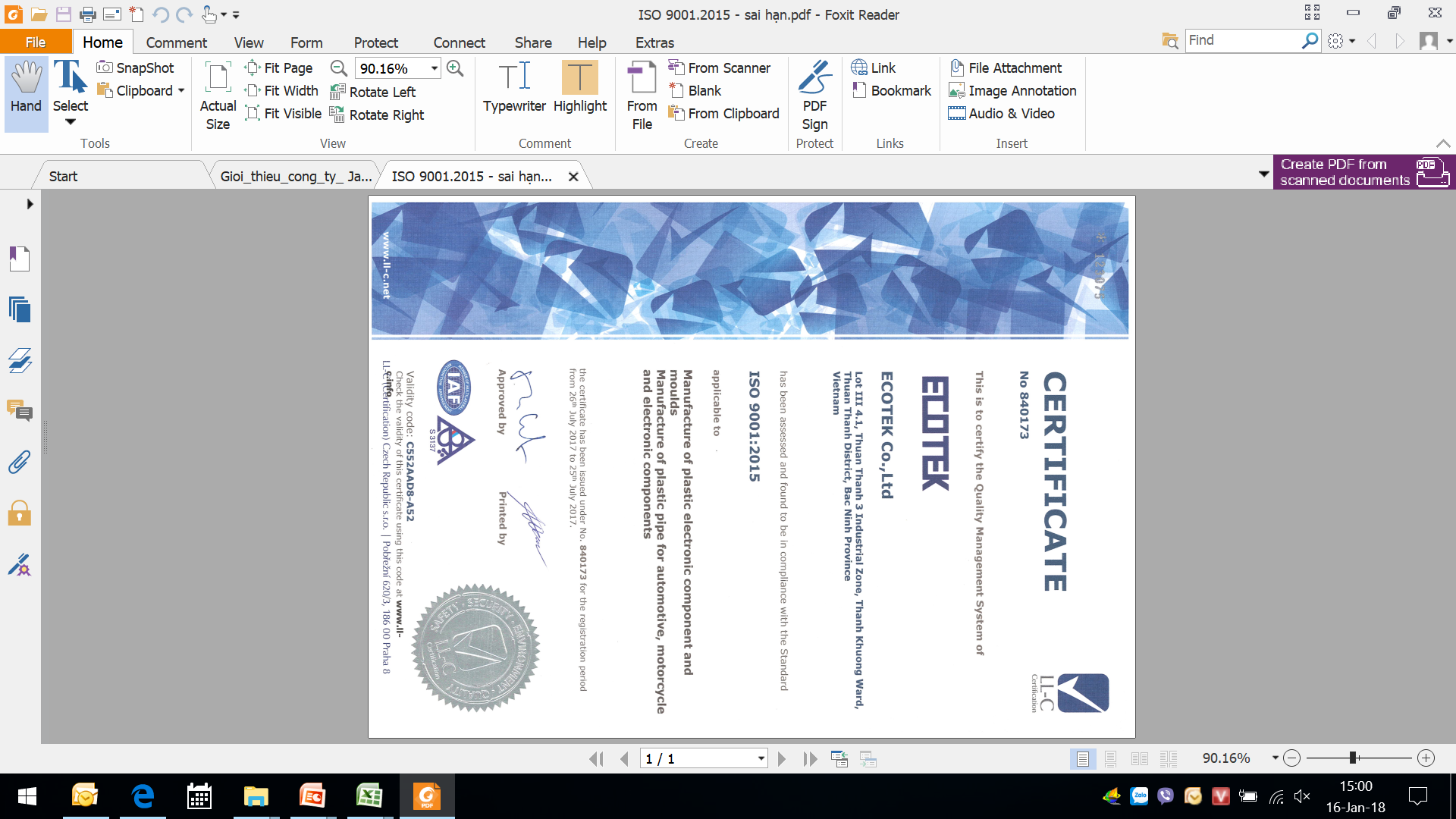 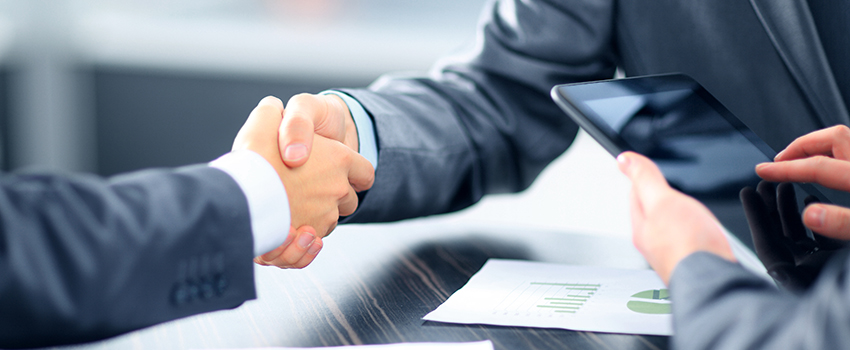 Thank You